1.6.1 Field axioms
Field axioms
Introduction
In this topic, we will
Introduce the eight axioms for real numbers or fields
Observer that real and rational numbers satisfy these properties
See other fields
Deduce properties or theorems from these axioms
Gain an understanding that intuitive properties transfer
2
Field axioms
Properties of the real numbers
The significant algebraic properties the reals are:
The sum or product of two real numbers is still real
I.e., they are closed under addition and multiplication
Addition and multiplication are commutative,
and 
Addition and multiplication are associative :
and
Multiplication distributes over addition
3
Field axioms
Properties of the real numbers
The identity and inverse axioms include:
There is an additive identity 0 that satisfies

	for all real numbers a
Every real a has an additive inverse –a such that


There is a multiplicative identity 1 that satisfies

	for all real numbers a
Every non-zero real number has a multiplicative inverse       such that
4
Field axioms
Generalizations of the real numbers
Any set of numbers with an addition and multiplication that satisfy these numbers is called a field
These are called the field axioms
You are already familiar with these
Important concept:
All other properties of the real numbers can be deduced from these eight axioms
5
Field axioms
Other fields
The rational numbers form a field:
The sum or product of two rational numbers is still rational
The other algebraic properties also hold
The additive inverses of        is

The  multiplicative inverse of        when n ≠ 0 is
6
Field axioms
Other examples
Here is another:
All numbers of the form                 where p and q are rational

E.g.,
7
Field axioms
Other examples
One field critical to cryptography:
The integers 0, 1, 2, …, p – 1 where p is prime and addition and multiplication is modulo p
Only keep the remainder when the result is divided by p
When p = 5, we have the following tables:
8
Field axioms
Other non-examples
Some common collections are not fields
The non-negative real numbers
All axioms are satisfied except the existence of additive inverses
There is no non-negative real x such that 3 + x = 0
The integers
All axioms satisfied except existence of multiplicative inverses
There is no integer n such that 3n = 1
The irrationals
The irrationals are not closed under addition or multiplication:
and
9
Field axioms
Other non-examples
Consider the following:
The integers 0, 1, 2, …, n – 1 where n is not prime and addition and multiplication is modulo n
When n = 6, we have the following tables:
10
Field axioms
Other properties of fields
Properties or theorems can be derived from these axioms
Theorem:
Proof:

		But if a = b and b = c, it follows that a = c.
		Therefore,                   .
QED
11
Field axioms
Other properties of fields
Properties or theorems can be derived from these axioms
Theorem:	There is only one 0 number
Proof: 		Assume there are 0 and Z, both having the 			property that                     and
		Thus, 

		Therefore, 0 = Z.
QED
12
Field axioms
Other properties of fields
Properties or theorems can be derived from these axioms
Theorem:
Proof:		The inverse of a–1 must satisfy                            .
		Multiply both sides by a:






		Thus,                        .
QED
13
Field axioms
Why the axiomatic approach?
We use this approach because if any set of numbers with an appropriately defined addition and multiplication satisfies all the eight field conditions, then all theorems must apply
14
Field axioms
Some definitions
The notation           says a is equal to b by definition
We can define:



We also defineIf there is no chance for ambiguity
15
Field axioms
Why the axiomatic approach?
We also define integer exponentiation:




With this, we use be[dm][as] to simplify our expressions
Evaluate anything inside brackets first
Then exponentiation
Then division or multiplication left-to-right
Then addition or subtraction left-to-right
16
Field axioms
Why the axiomatic approach?
Question: Is                             when neither are 0? 
Proof:	First,                               .
	Next, multiply both sides by        :
17
Field axioms
Why the axiomatic approach?
Next, multiply both sides by       :






	Therefore                     .

“The inverse of a product is the product of the inverses”

Important: this depends on commutativity: ab = ba
QED
18
Field axioms
Why the axiomatic approach?
Question: is                            ? 


Proof:	First,                                                         .
19
Field axioms
Why the axiomatic approach?
Next,
20
Field axioms
Why the axiomatic approach?
Thus,                                                                                 .


This is true for all fields: the reals, the rationals, and any other set of numbers with two operations that satisfies the field axioms
QED
21
Field axioms
Why the axiomatic approach?
Next, we will introduce complex numbers
Complex numbers are a field
Just like the reals and the rationals
All the properties you’re familiar with for reals and rationals apply to complex numbers, too!
22
Field axioms
Why the axiomatic approach?
Which do you prefer?





You are already familiar with theseproperties
You should be as comfortable withcomplex numbers as you are withthe reals
23
Field axioms
Why the axiomatic approach?
Important: this is only true because bg = gb



For matrices, we will see that ABCB–1 ≠ AC, at least in general
For matrices, BC ≠ CB, at least in general
Don’t assume matrices work exactly like real numbers
24
Field axioms
Quick review
Colloquially, you already know the field axioms:
The sum or product of two real numbers is a real number
You can add n real numbers in any order
You can multiply n real numbers in any order
Multiplication distributes over addition: a(b + g) = ab + ag
0 added to any real number leaves that number unchanged
1 multiplied by any real number leaves that number unchanged
Given a real number x,  x + (–x) = 0
Given a non-zero real number x,  x·x –1 = 1
25
Field axioms
Important take-aways
All properties  you know can be derived from a very small set of specific properties or axioms
All properties you know also apply to any other system that satisfy those same axioms
Complex numbers satisfy these axioms

If any system does not satisfy even one axiom, then none of the established theorems or subsequent properties apply
Vectors cannot be multiplied
Square matrices can be multiplied, but in general AB ≠ BA
26
Field axioms
Summary
In this topic, we introduced the axioms for fields
Eight specific properties
The real and rational numbers satisfy these properties

From these we deduced a number of theorems
Theorems are true in all systems satisfying these axioms
All these properties will also hold for complex numbers
You will be as comfortable with complex numbers as you currently are with real numbers
27
Field axioms
References
[1]	https://en.wikipedia.org/wiki/Field_(mathematics)
[2]	http://www.math.ubc.ca/~feldman/m320/fields.pdf
28
Field axioms
Acknowledgments
Mariah De Torres and Sherry Elizabeth Robinson.
29
Field axioms
Colophon
These slides were prepared using the Cambria typeface. Mathematical equations use Times New Roman, and source code is presented using Consolas.

The photographs of flowers and a monarch butter appearing on the title slide and accenting the top of each other slide were taken at the Royal Botanical Gardens in October of 2017 by Douglas Wilhelm Harder. Please see
https://www.rbg.ca/
for more information.
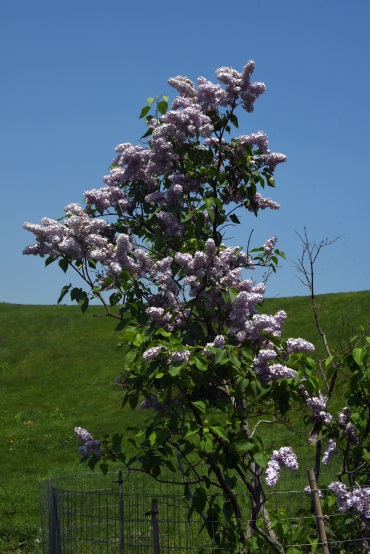 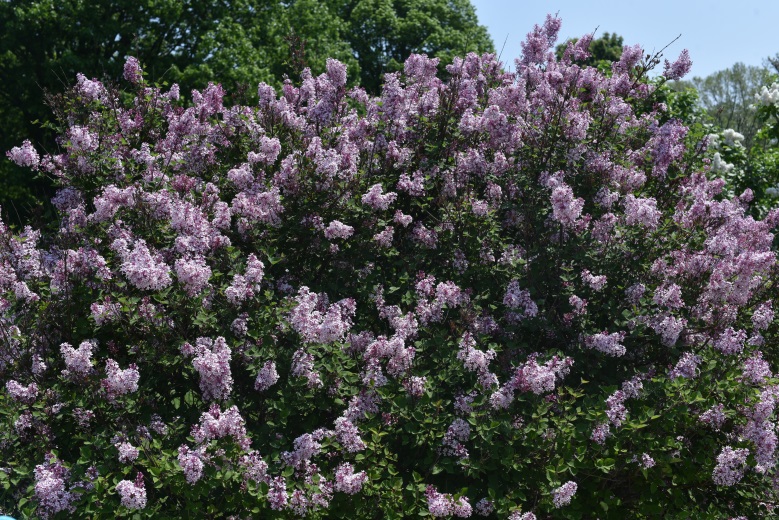 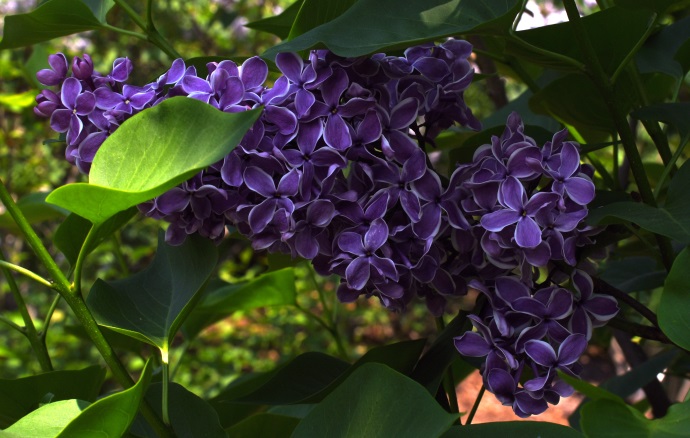 30
Field axioms
Disclaimer
These slides are provided for the ne 112 Linear algebra for nanotechnology engineering course taught at the University of Waterloo. The material in it reflects the authors’ best judgment in light of the information available to them at the time of preparation. Any reliance on these course slides by any party for any other purpose are the responsibility of such parties. The authors accept no responsibility for damages, if any, suffered by any party as a result of decisions made or actions based on these course slides for any other purpose than that for which it was intended.
31